2019 Key Overdose Measures
(rate per 100,000 population - darker color indicates higher burden)
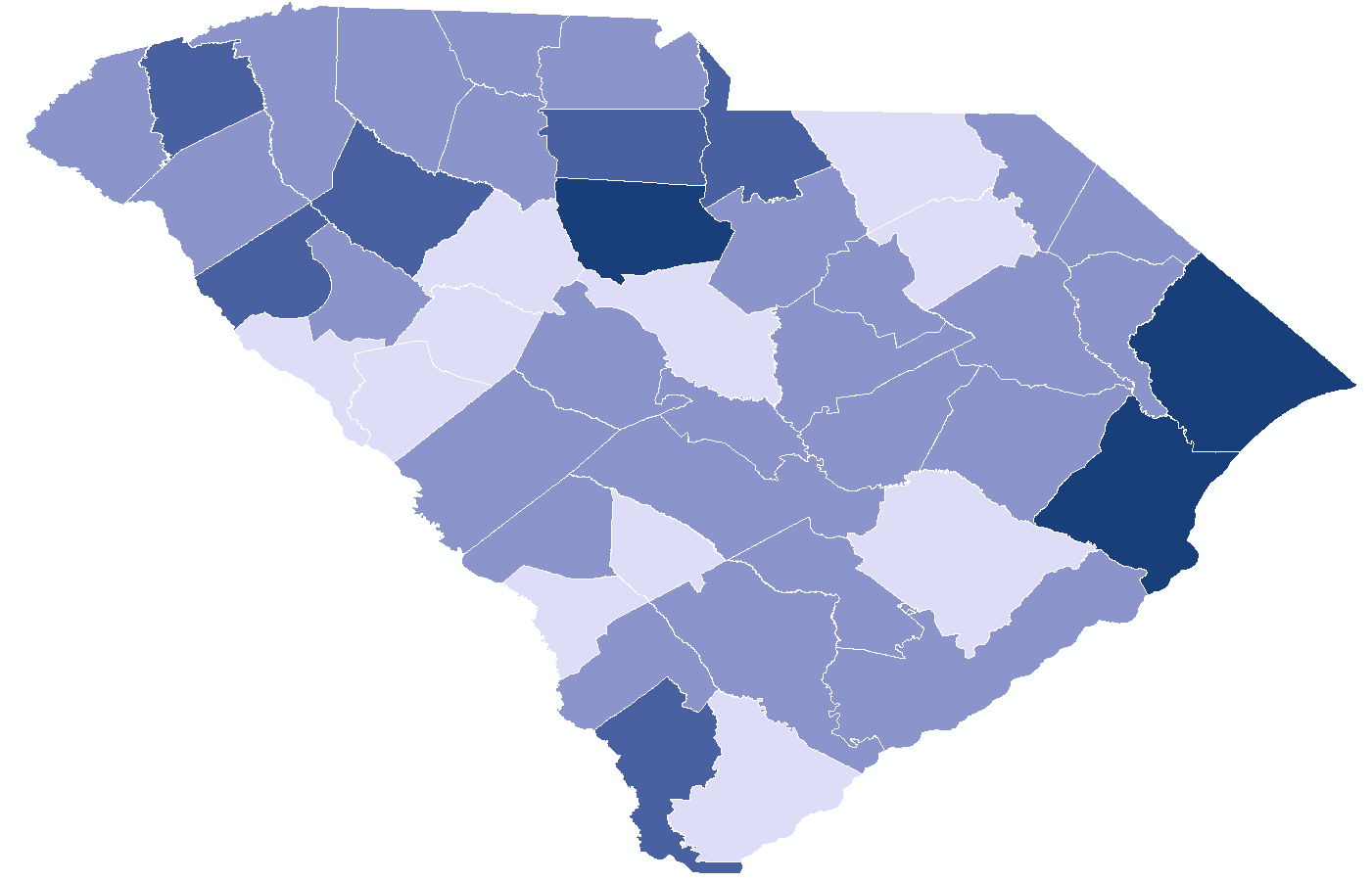 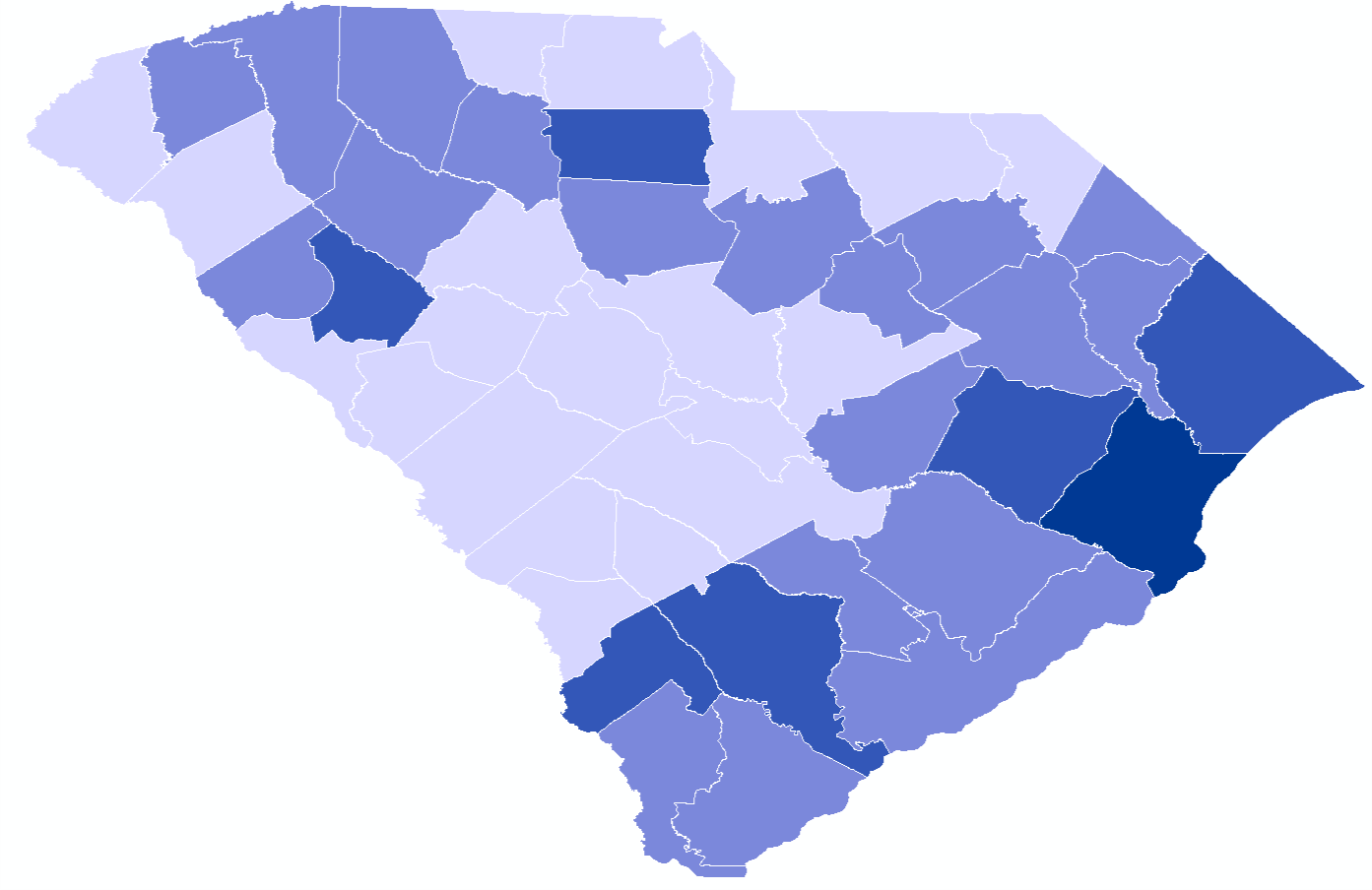 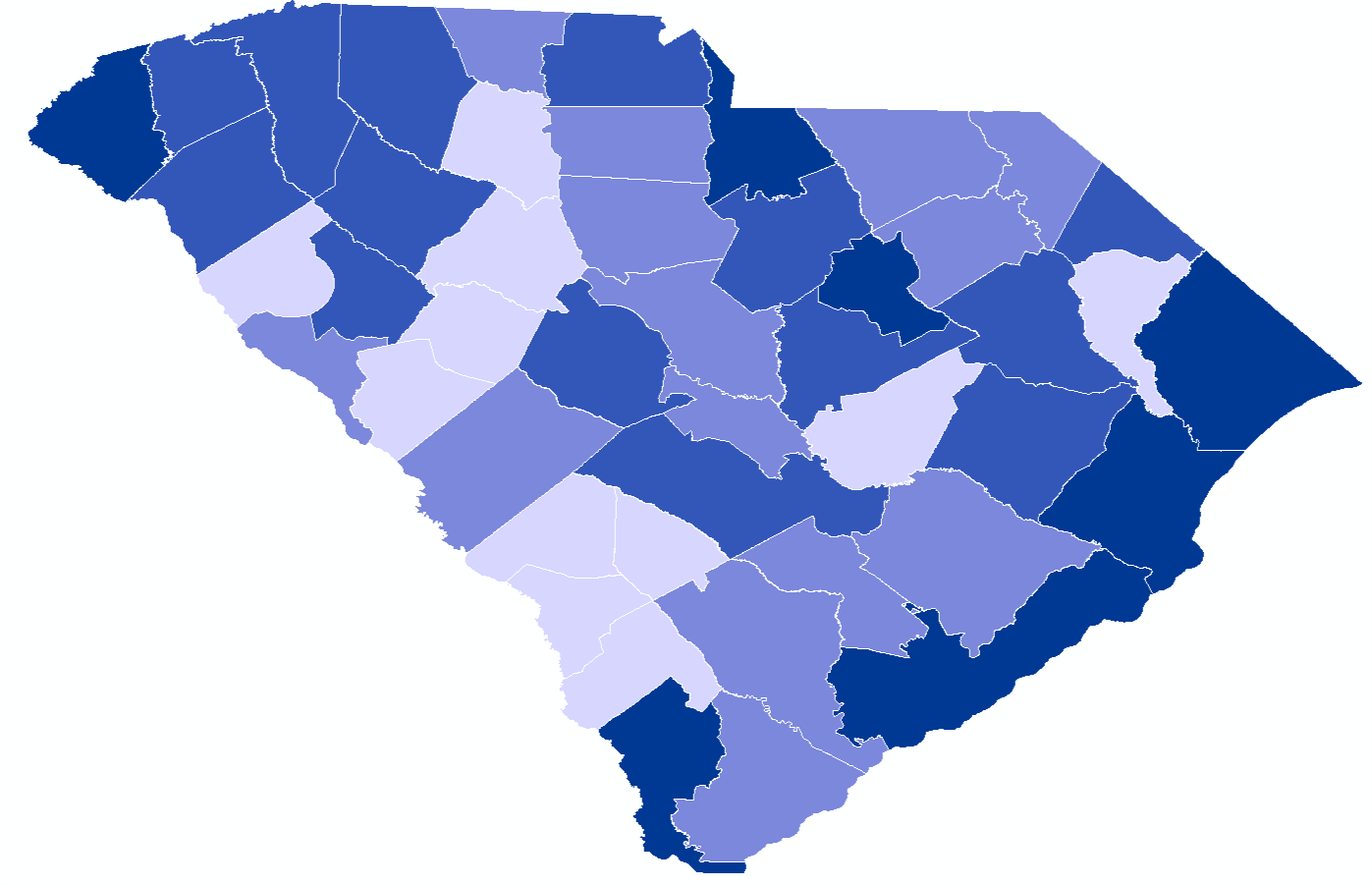 Opioid-involved Overdose Death Rate
Opioid-involved Overdose Hospitalization Rate
EMS Naloxone Administration Rate
Opioid Overdose Burden Rankings
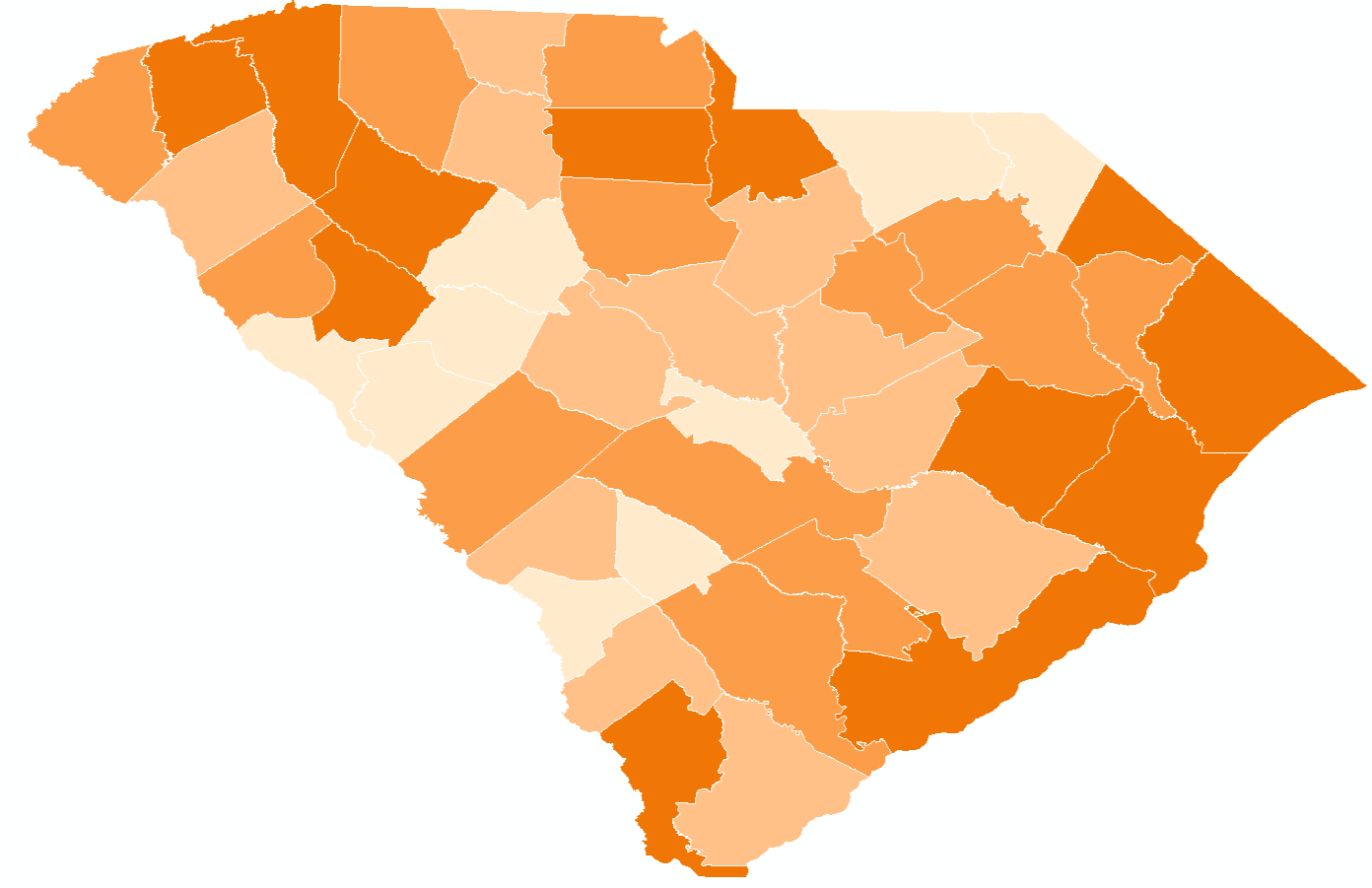 Final overdose burden rankings calculated using the rankings from the 3 overdose measures; multiple counties tied in final rankings.
Burden Measure- EMS Naloxone Administrations
(Rate per 100,000 population)
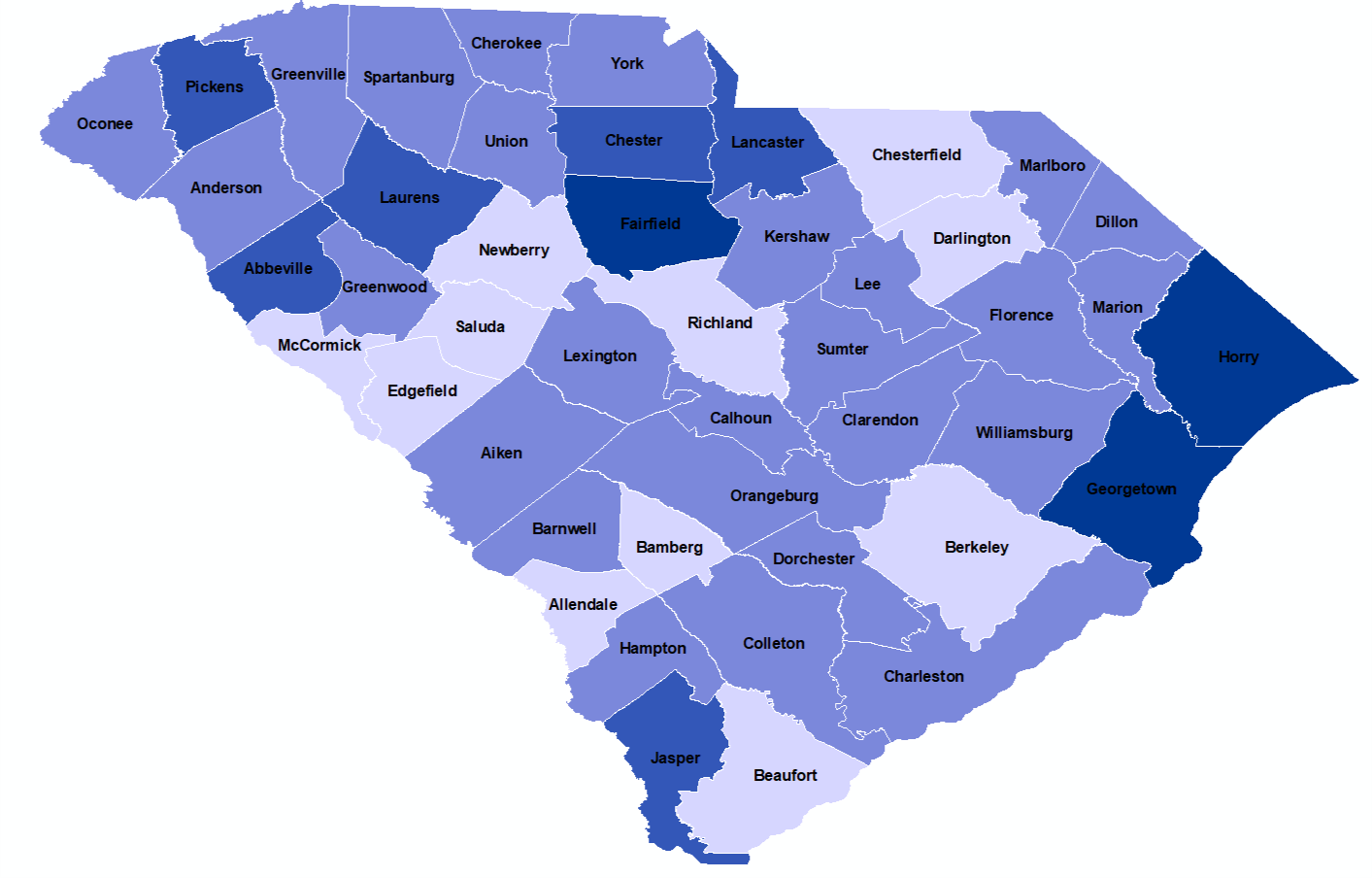 Naloxone administration counted solely from EMS personnel; excludes naloxone administered from non-EMS entities or individuals; county administration count & rate data available on Justplainkillers.com/data
Burden Measure- Opioid-Involved Overdose Hospitalizations
(Rate per 100,000 population)
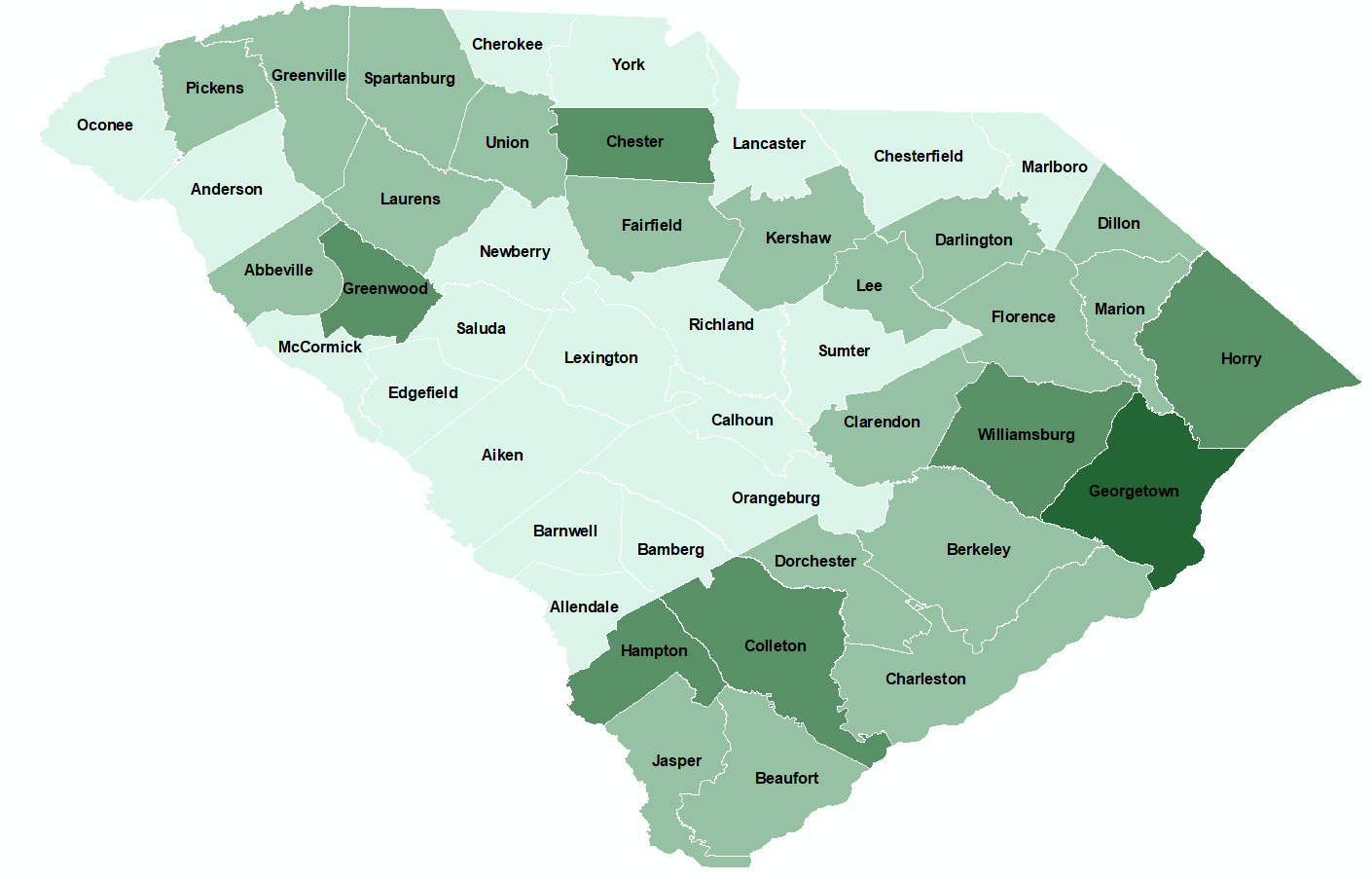 A hospitalization refers to an individual admitted to and discharged from an inpatient or emergency department setting due to overdosing on opioids; county hospitalization count & rate data available on Justplainkillers.com/data
Burden Measure- Opioid-involved Overdose Deaths
(Rate per 100,000 population)
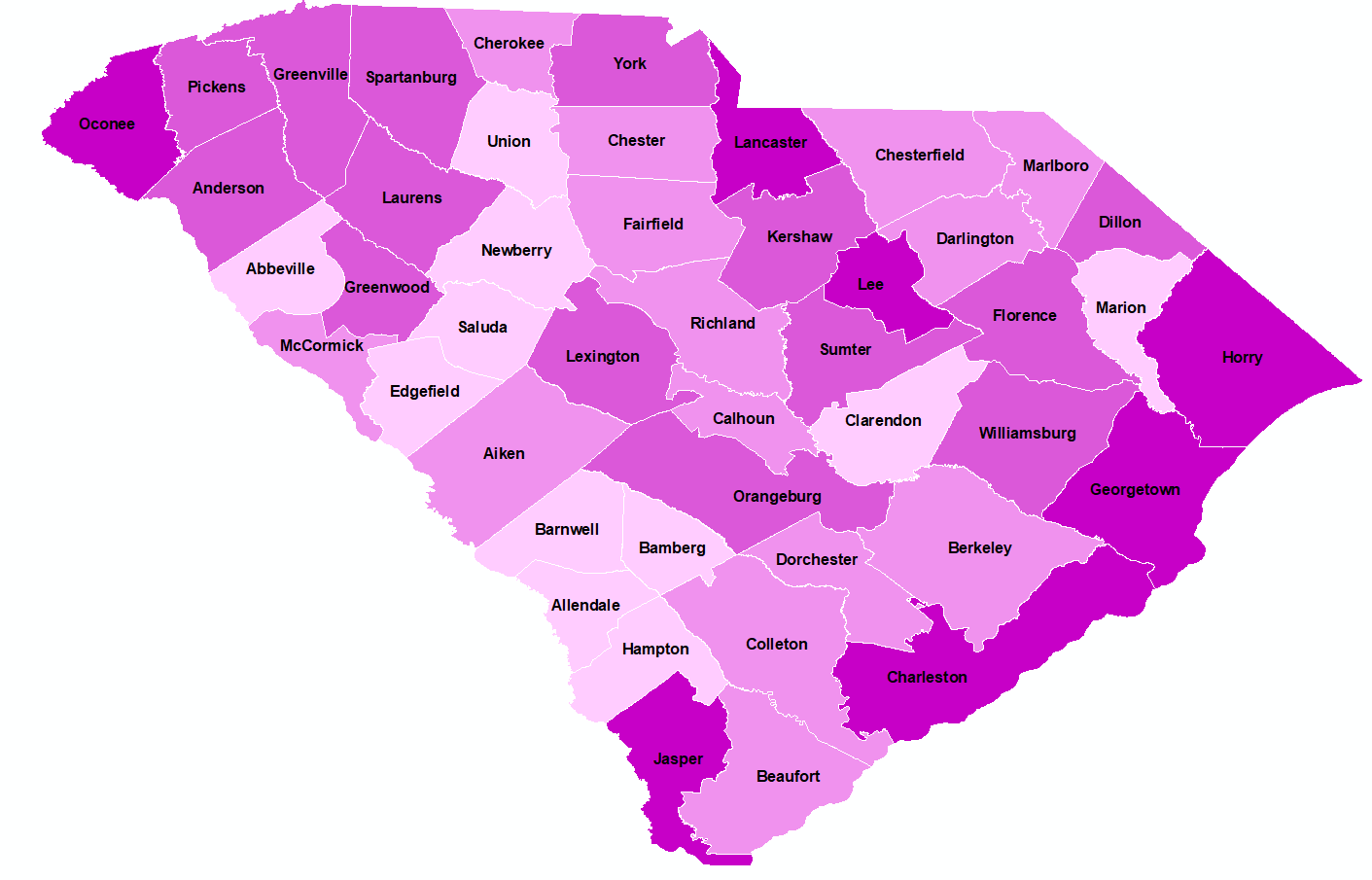 An opioid-involved overdose death is classified by ICD-10 cause-of-death codes; county mortality count & rate data available on Justplainkillers.com/data
Opioid Overdose Burden Rankings
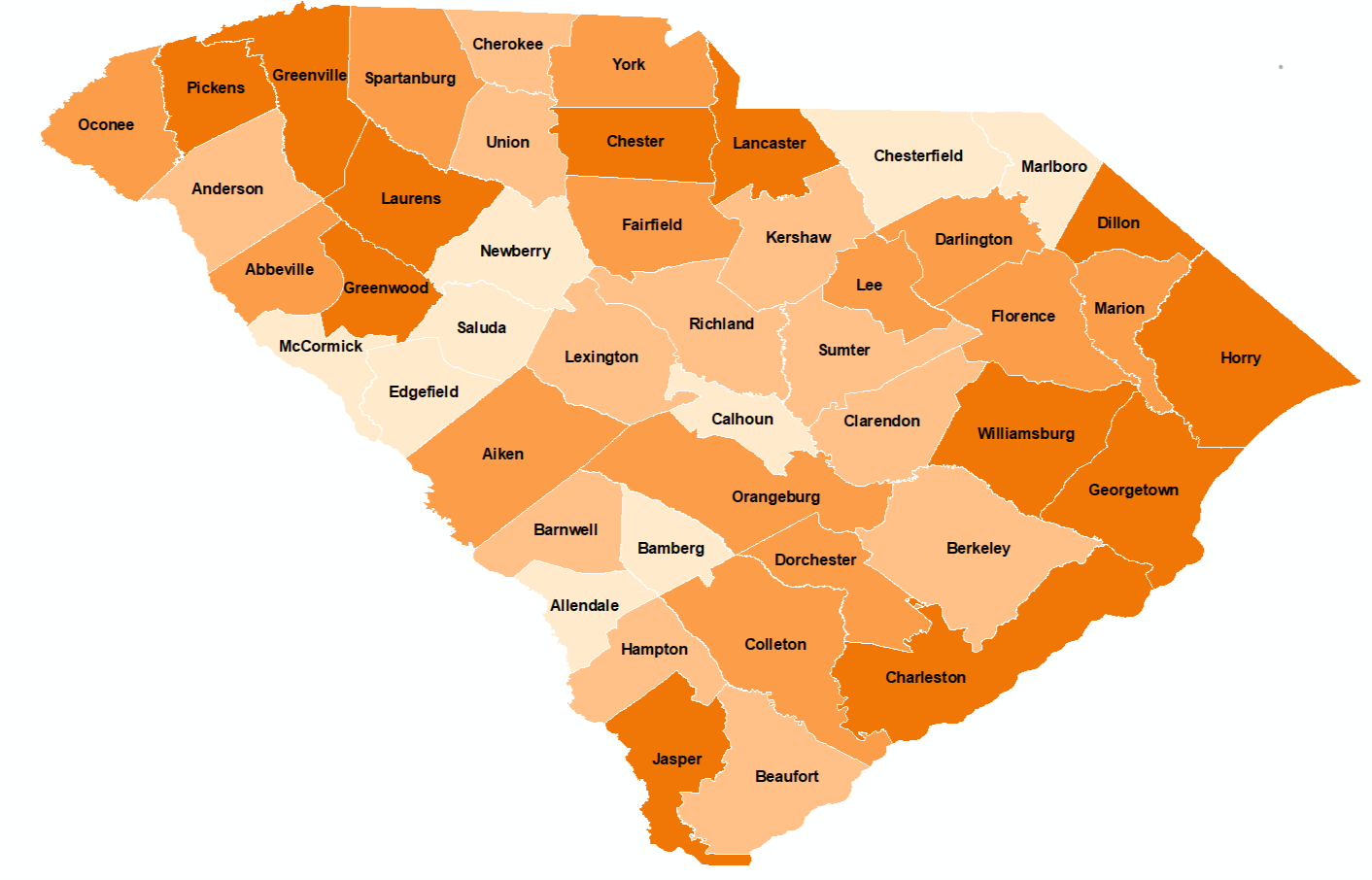 Final burden rankings are based on the average ranking for three overdose measures: EMS Naloxone administration rate, opioid-involved overdose hospitalization rate, and opioid-involved overdose death rate.